沟通联系
办公室：海润楼N210
Email:    18906335576@163.com
QQ:1600382339
手机：18906335576
办公室：0633-7987108
微信号：RZPTXU（18906335576）

姓   名:   徐锡权教授
课程微信群:工程造价概论（201804）
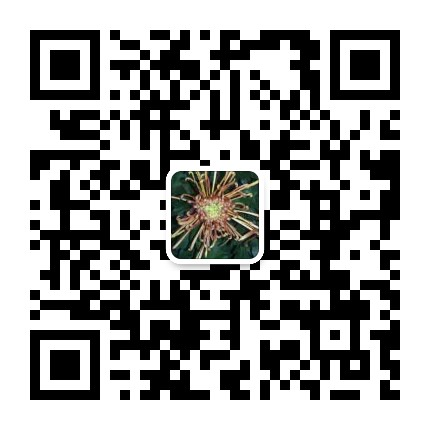 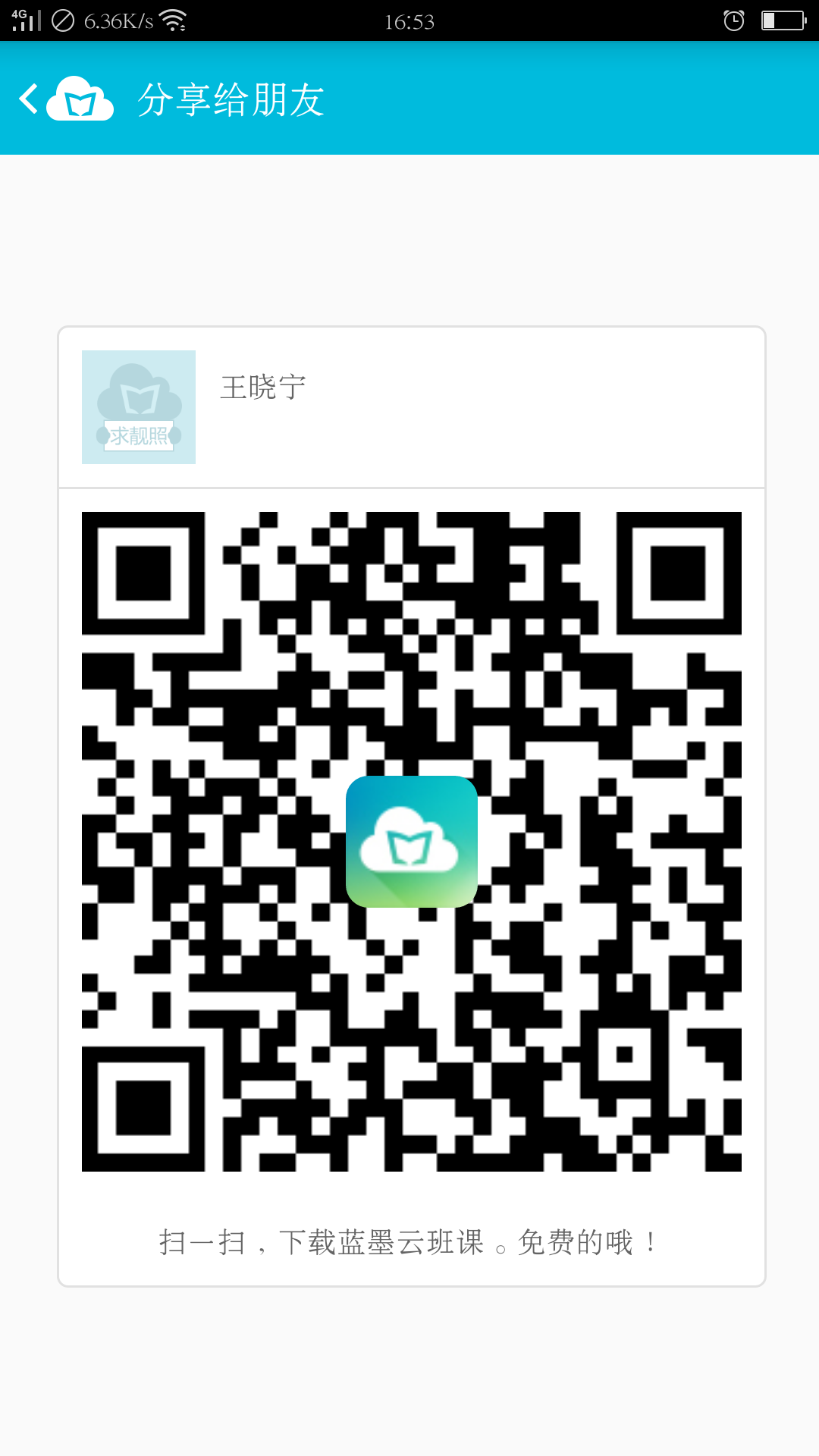 班课号：609536
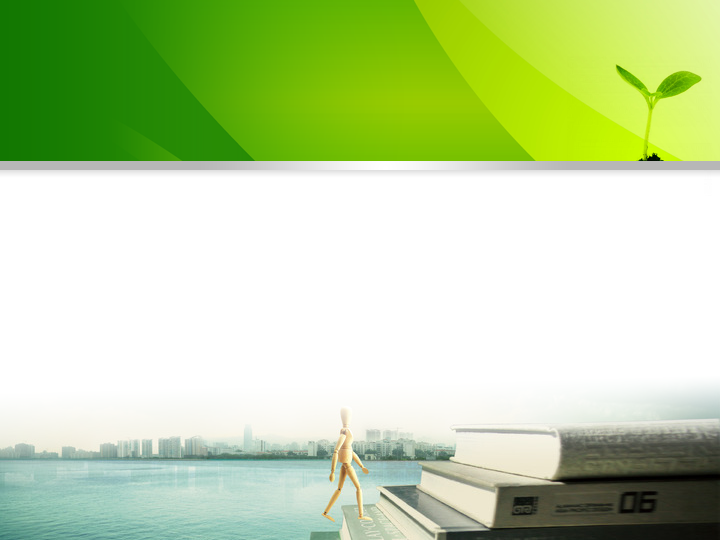 工程造价概论
（第三版）
目  录
1 概述
2 工程造价原理
3 计价方式
4 工程定额编制原理
5 施工图预算编制实例
6 工程量清单及清单报价编制实例
7 分部分项工程和单价措施项目完全（全费用）工程造价计算
Page 
3.3计价方式的分类
  工程造价计价方式可按不同的角度进行分类。
2.3.1按经济体制分类
1.计划经济体制下的计价方式
  计划经济体制下的计价方式是指采用国家统一颁布的概算指标、概算定额、预算定额、费用定额等依据，按工程造价行政主管部门规定的计算程序、取费项目和计算费率确定工程造价。
Page 
2.市场经济体制下的计价方式
  市场经济的重要特征是竞争性，当标的物和有关条件明确后，通过公开竞价来确定承包商，符合市场经济的基本规律。在工程建设领域，根据建设工程工程量清单计价规范，采用清单计价方式通过招标投标的方式来确定工程造价，体现了市场经济规律的基本要求。因此，工程量清单计价是典型的市场经济体制下的计价方式。
Page 
2.3.2按编制的依据分类
1.定额计价方式   
  定额计价方式是指采用工程造价行政主管部门统一颁布的定额和计算程序以及工料机指导价确定工程造价的计价方式。
Page 
2.清单计价方式  
   清单计价方式是指按照《建设工程工程量清单计价规范》  (GB50500--2013)，根据招标文件发布的工程量清单和企业以及市场情况，自主选择消耗量定额、工料机单价和有关费率确定工程造价的计价方式。
Page 